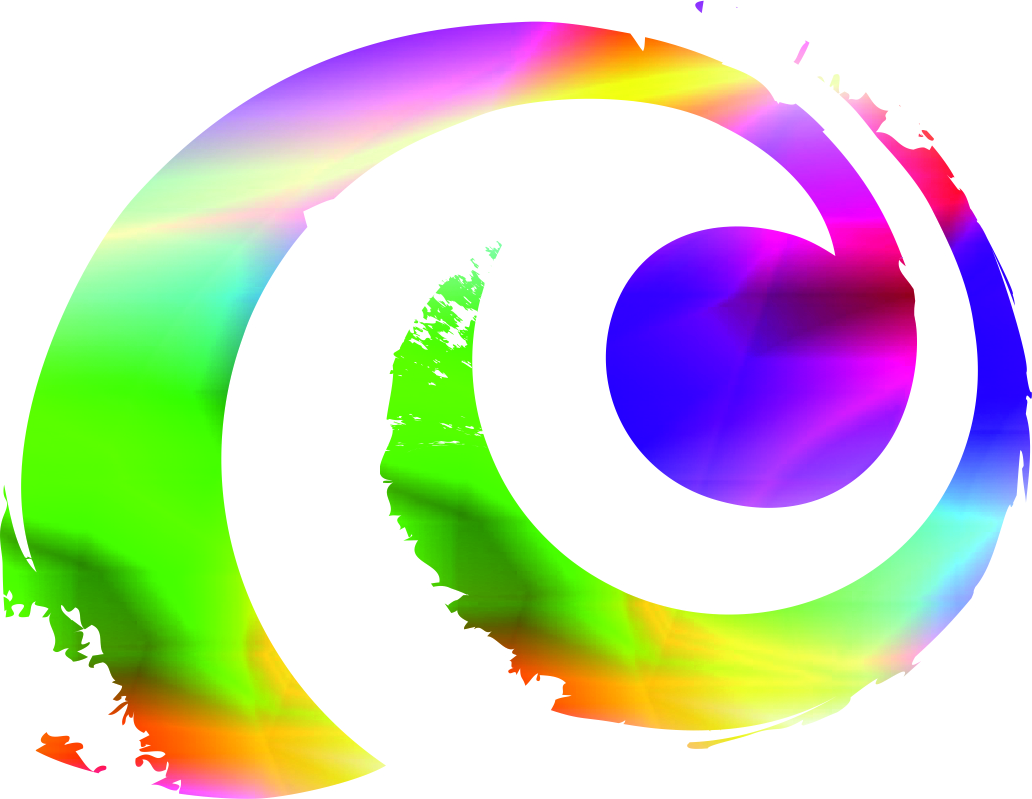 Pécsi Kulturális Központ
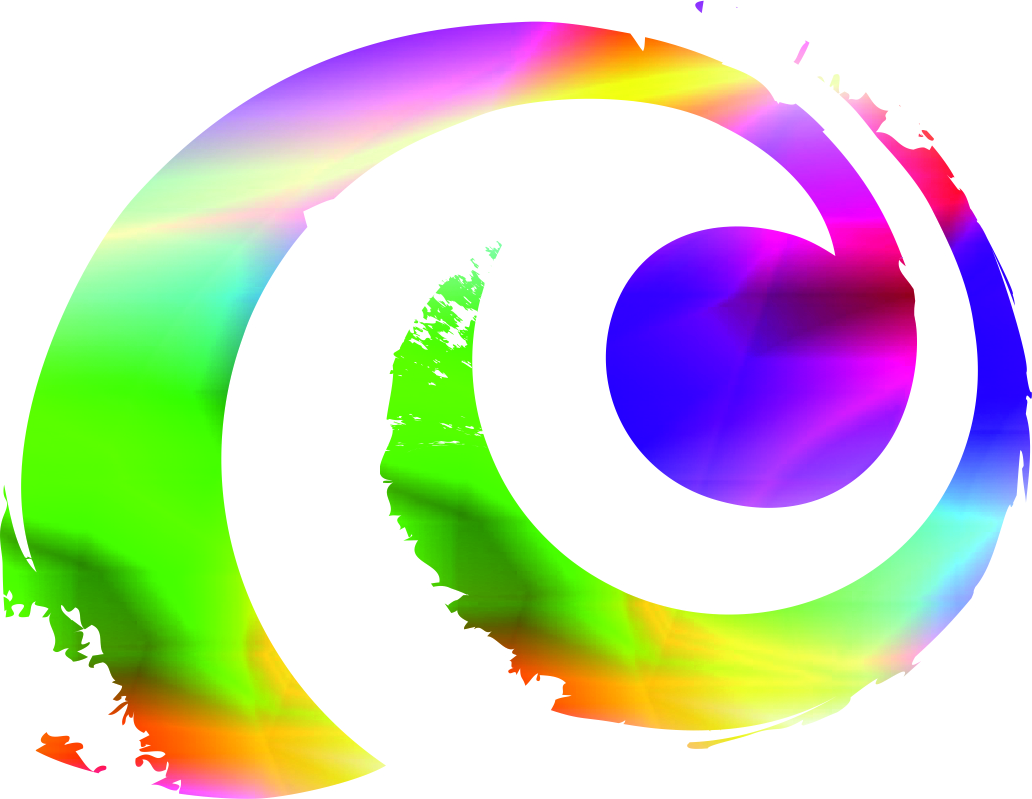 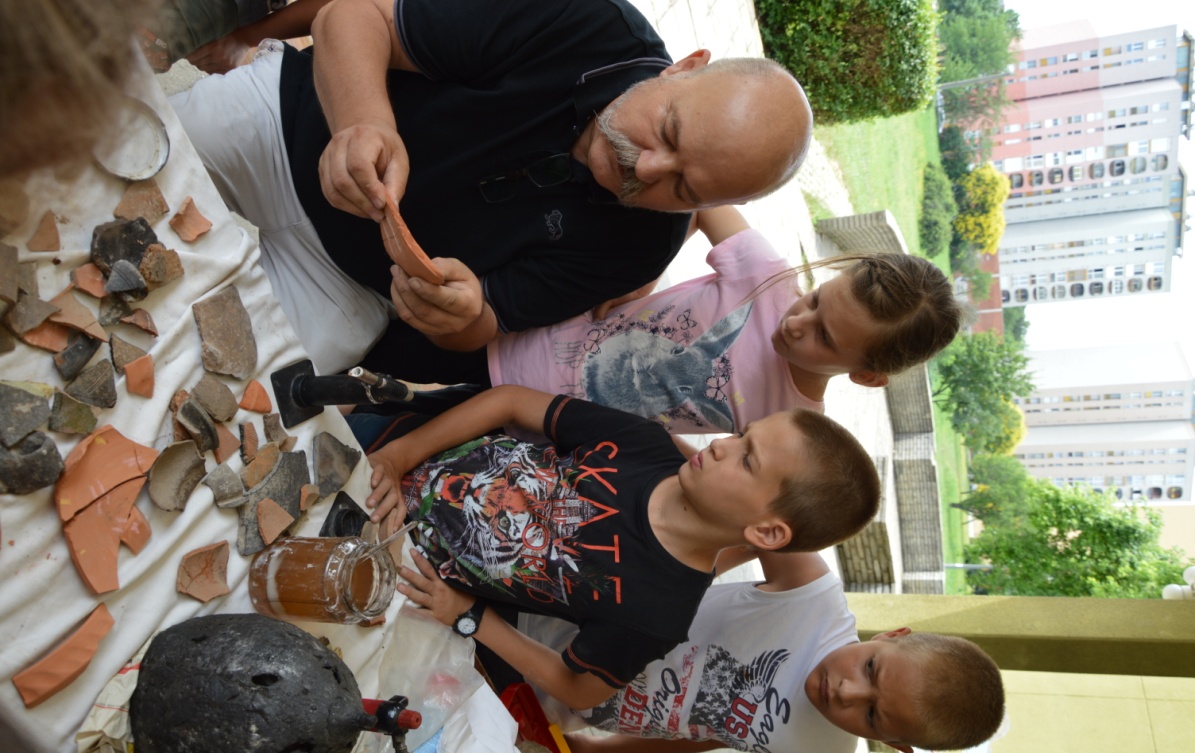 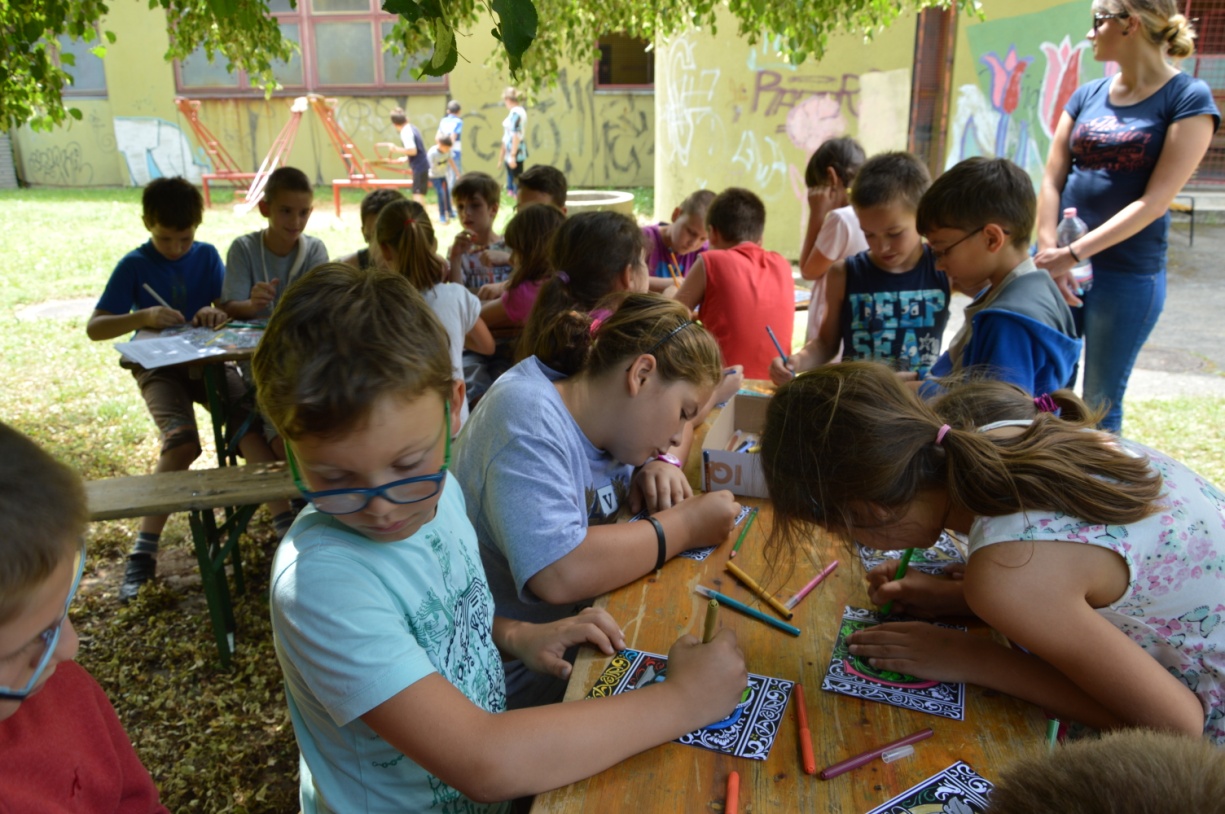 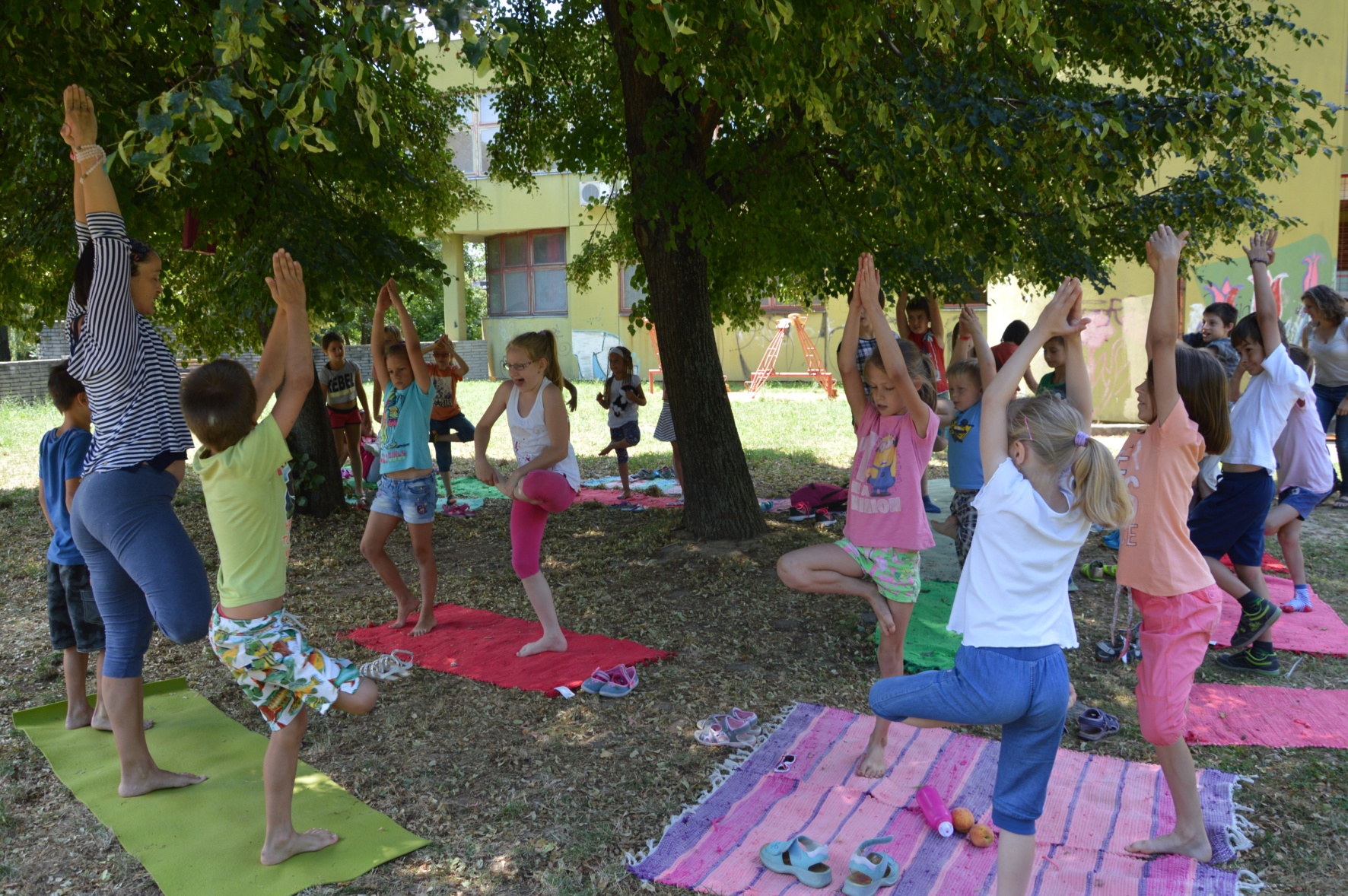 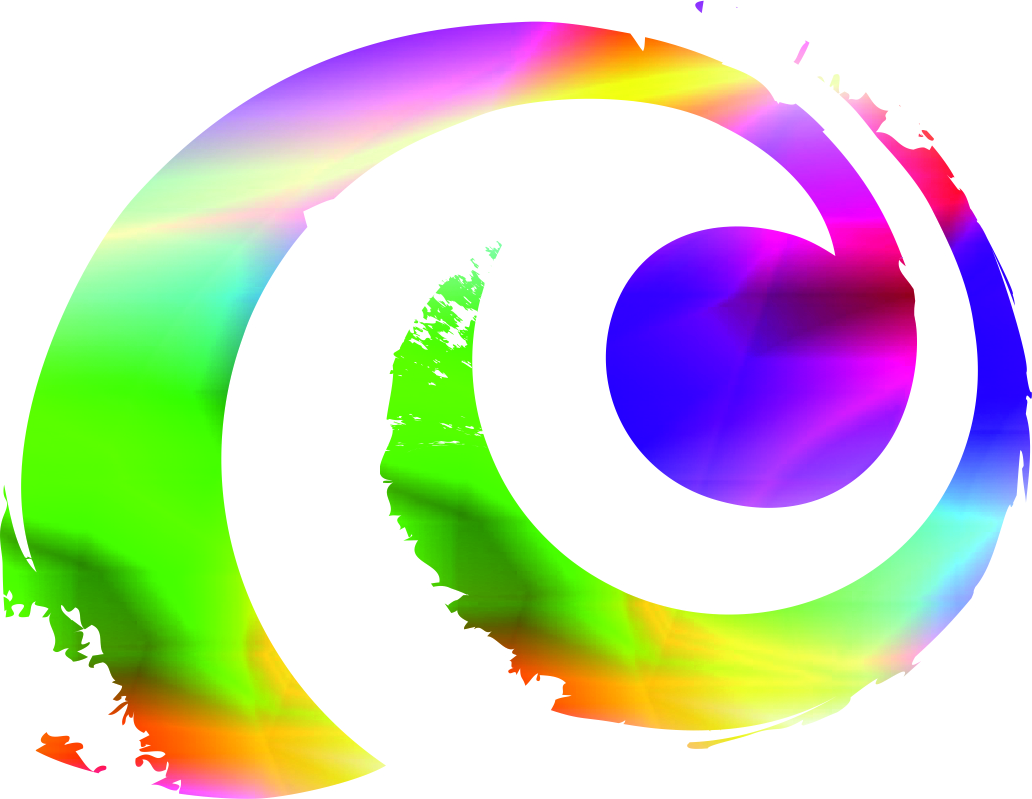 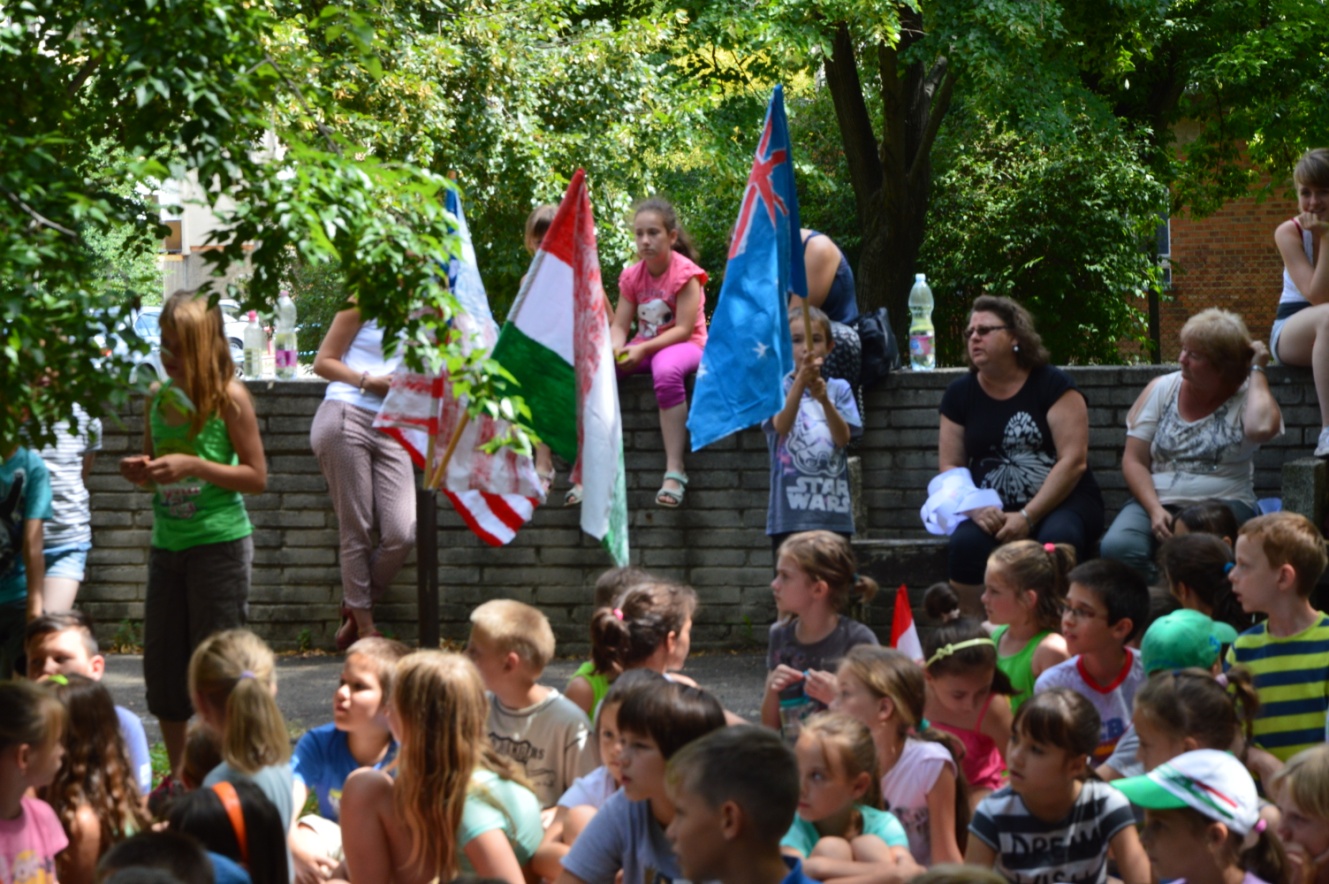 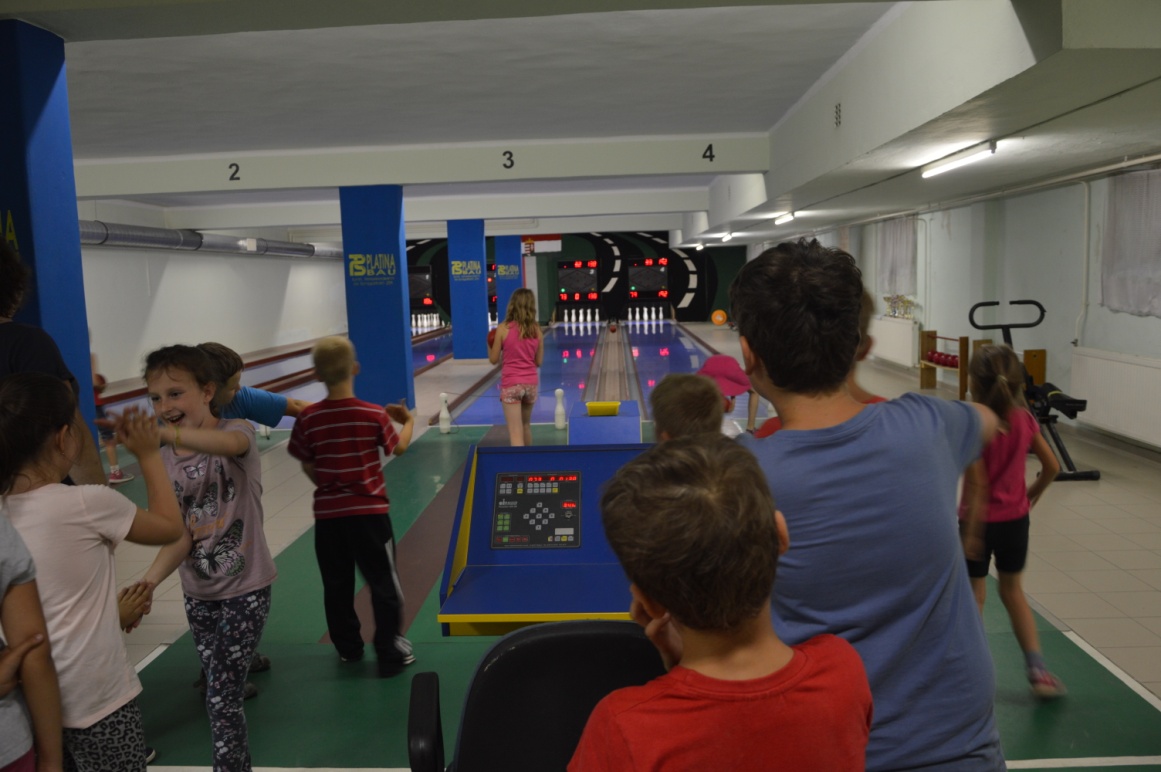 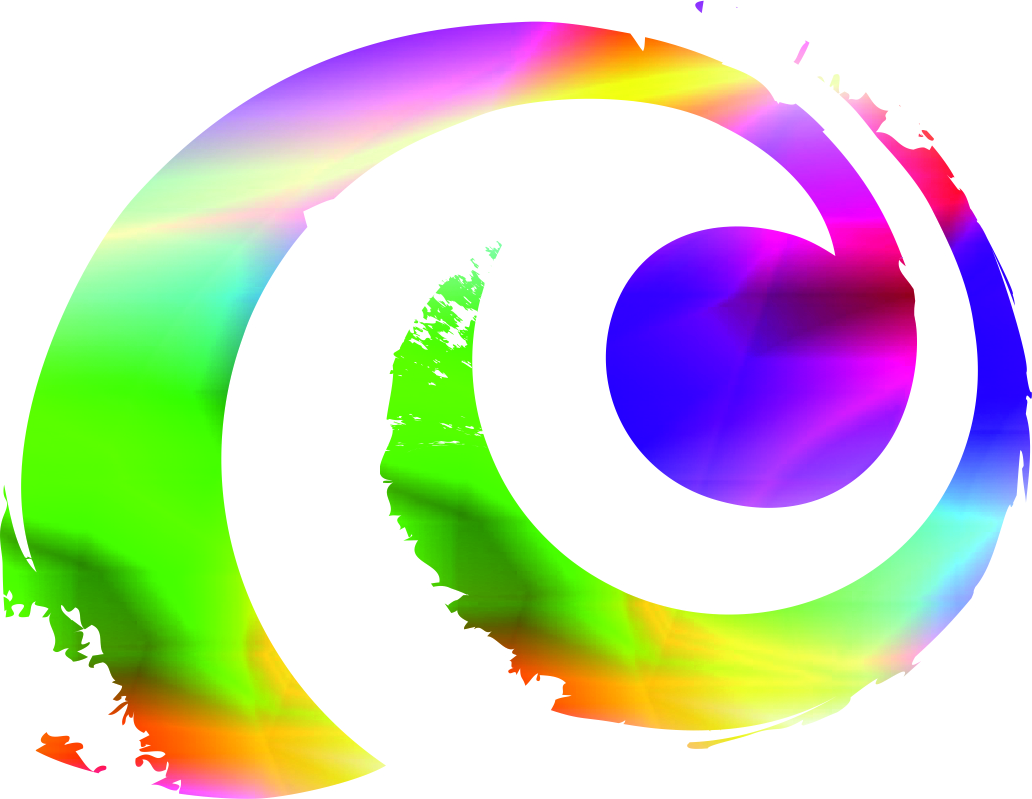 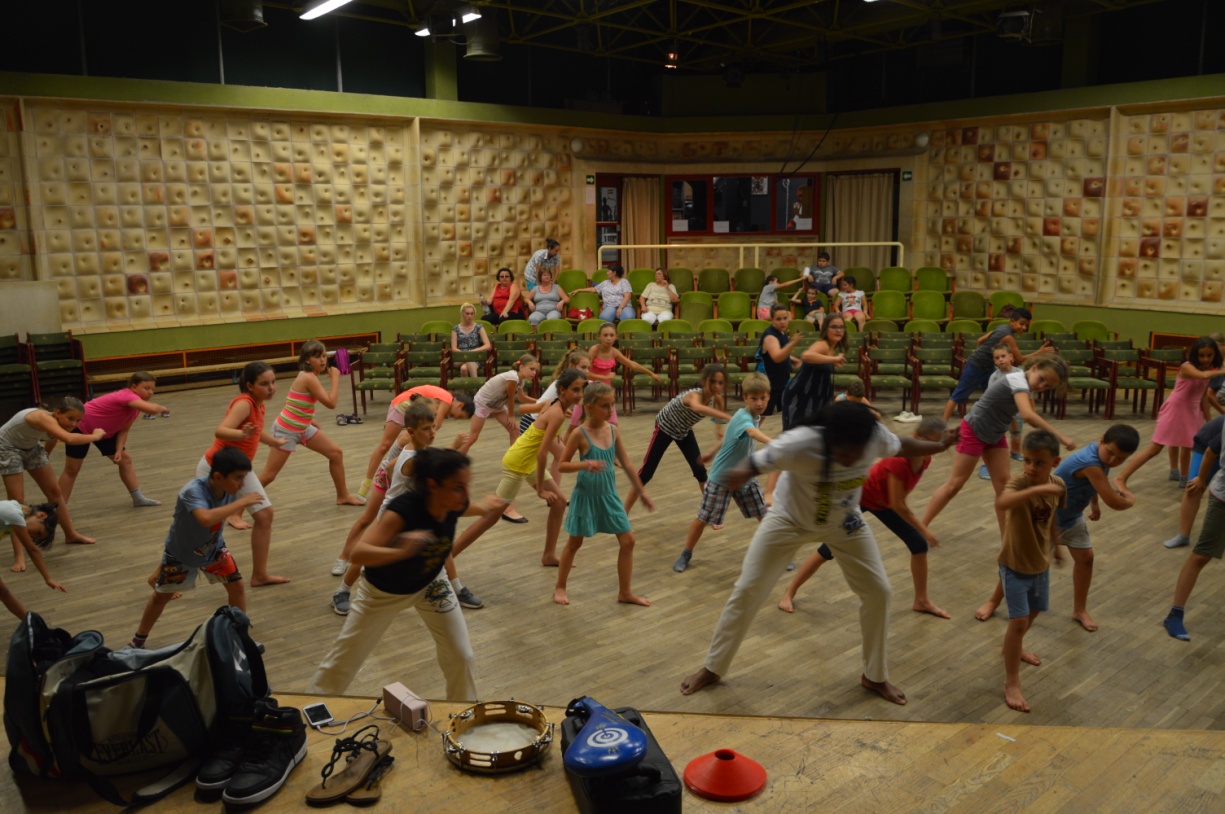 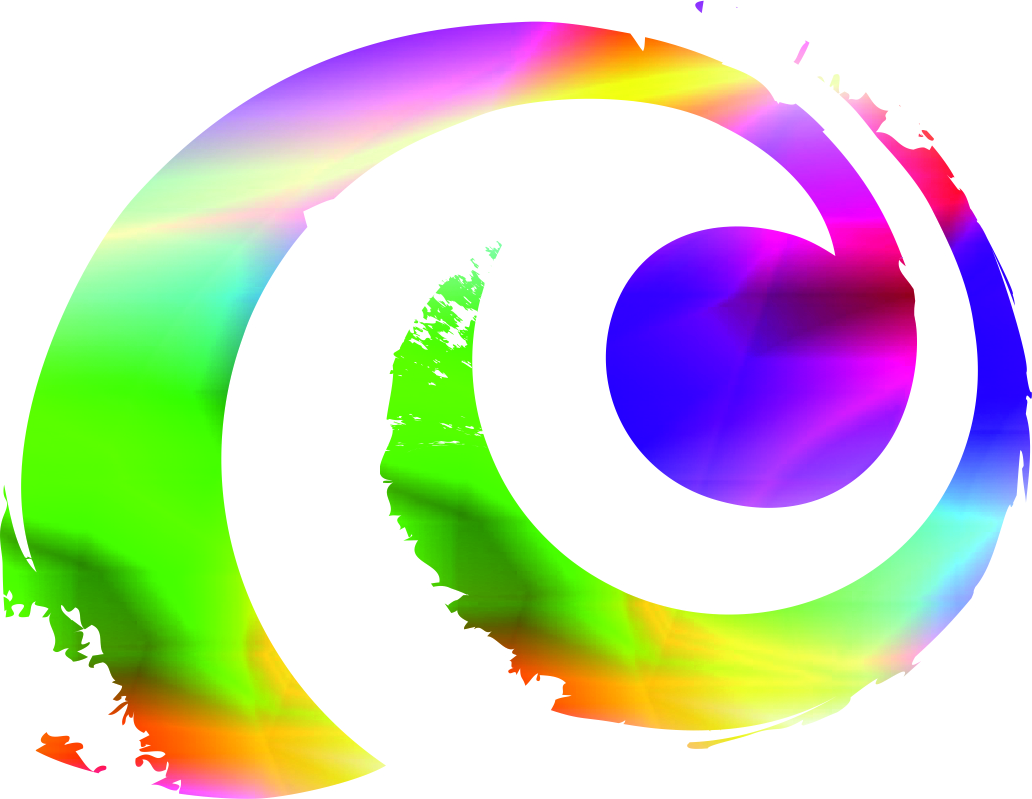 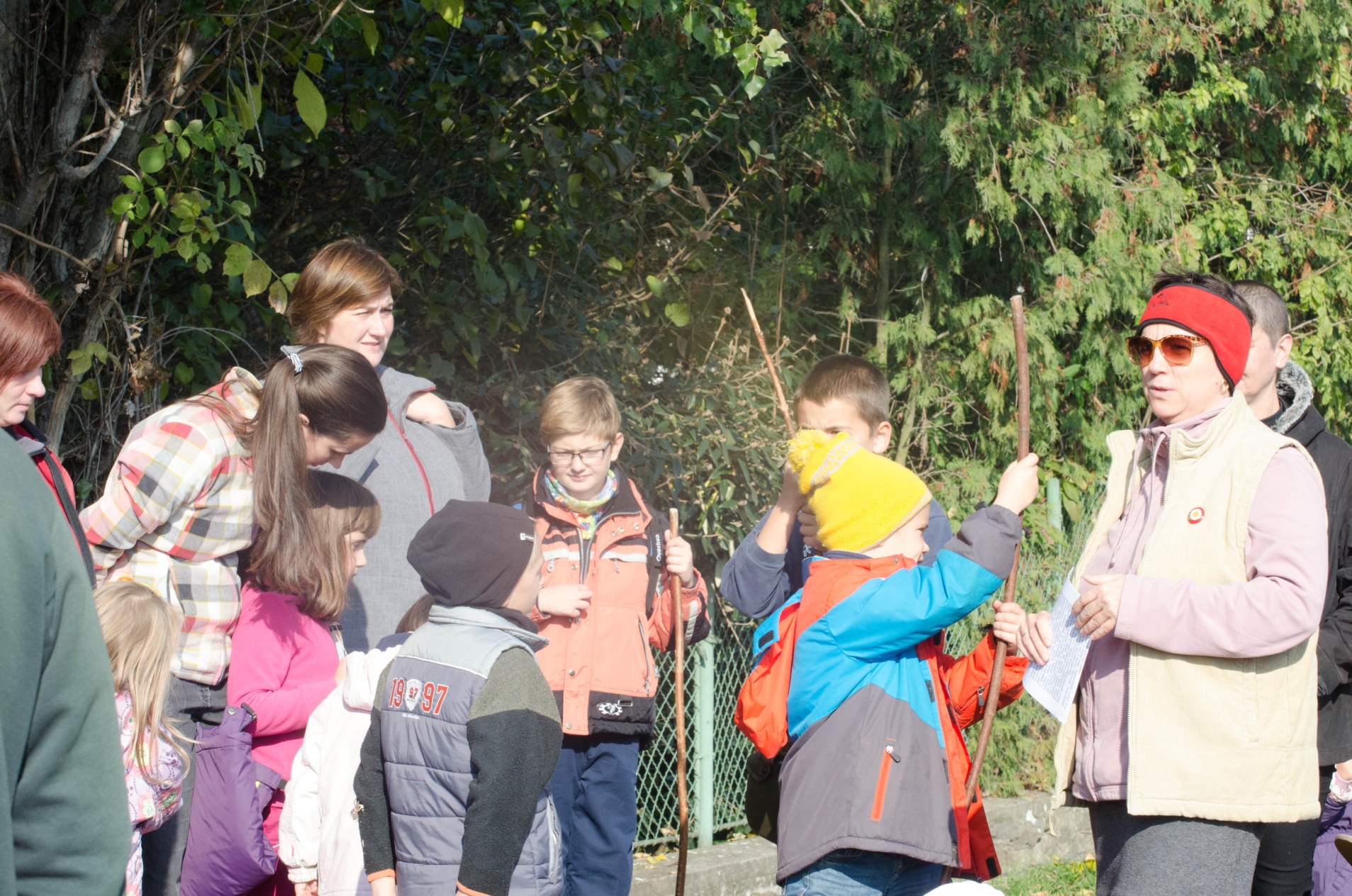 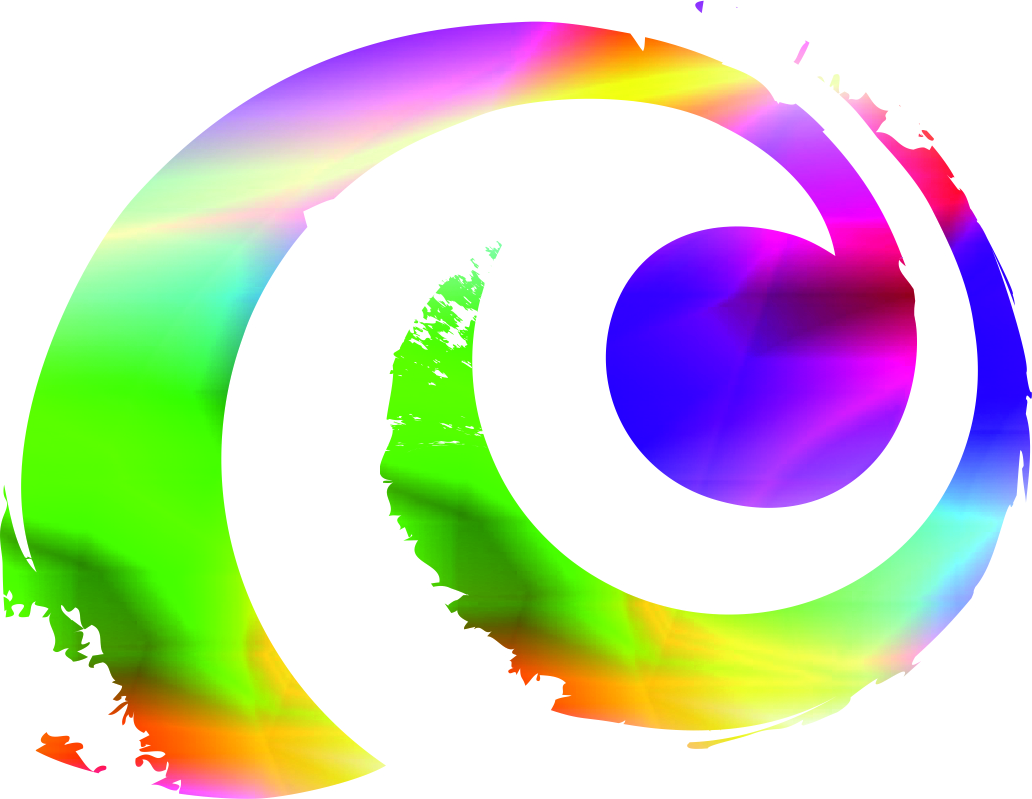 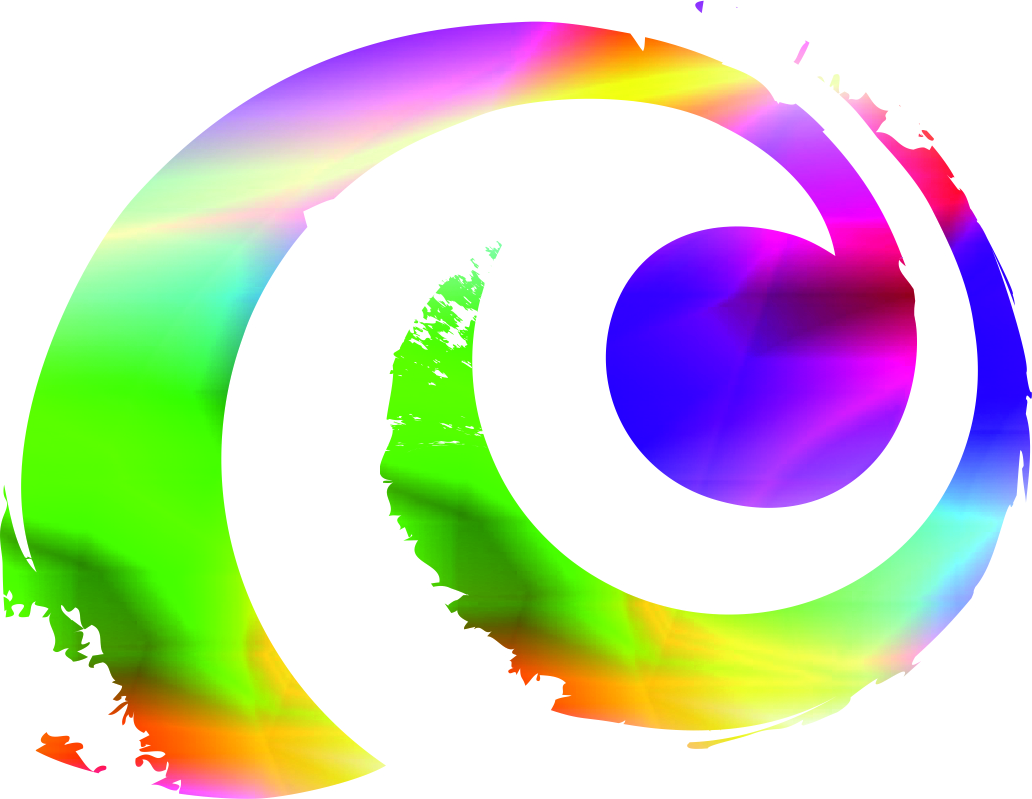 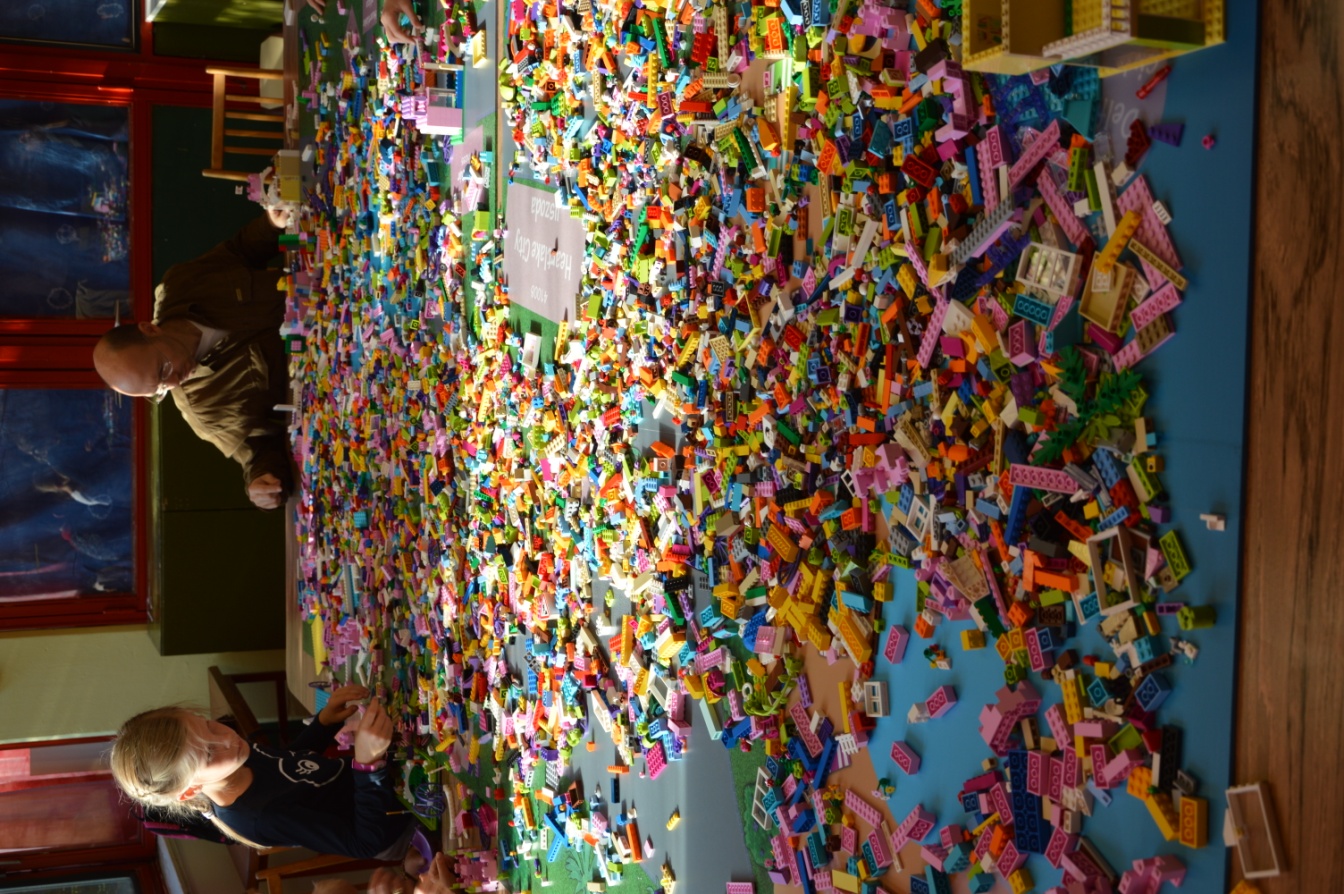 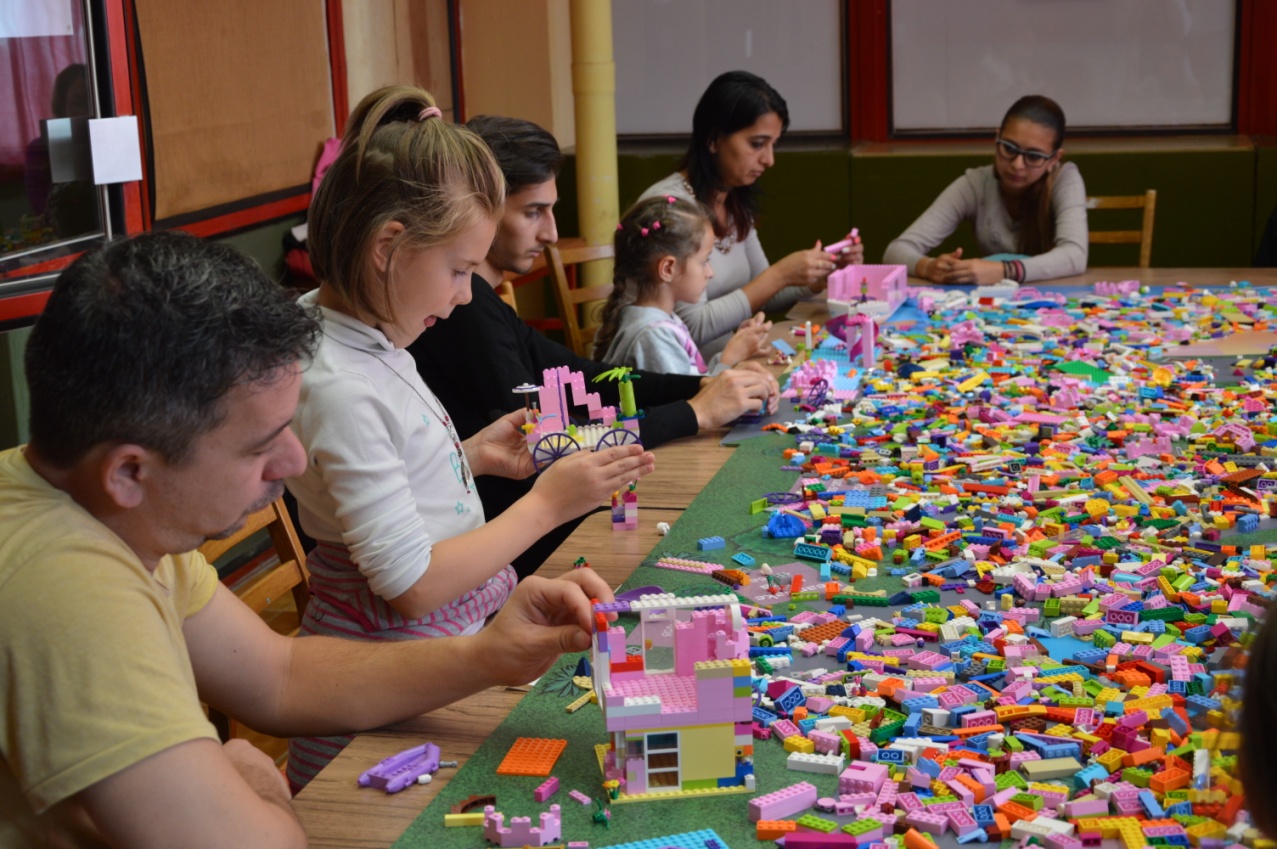 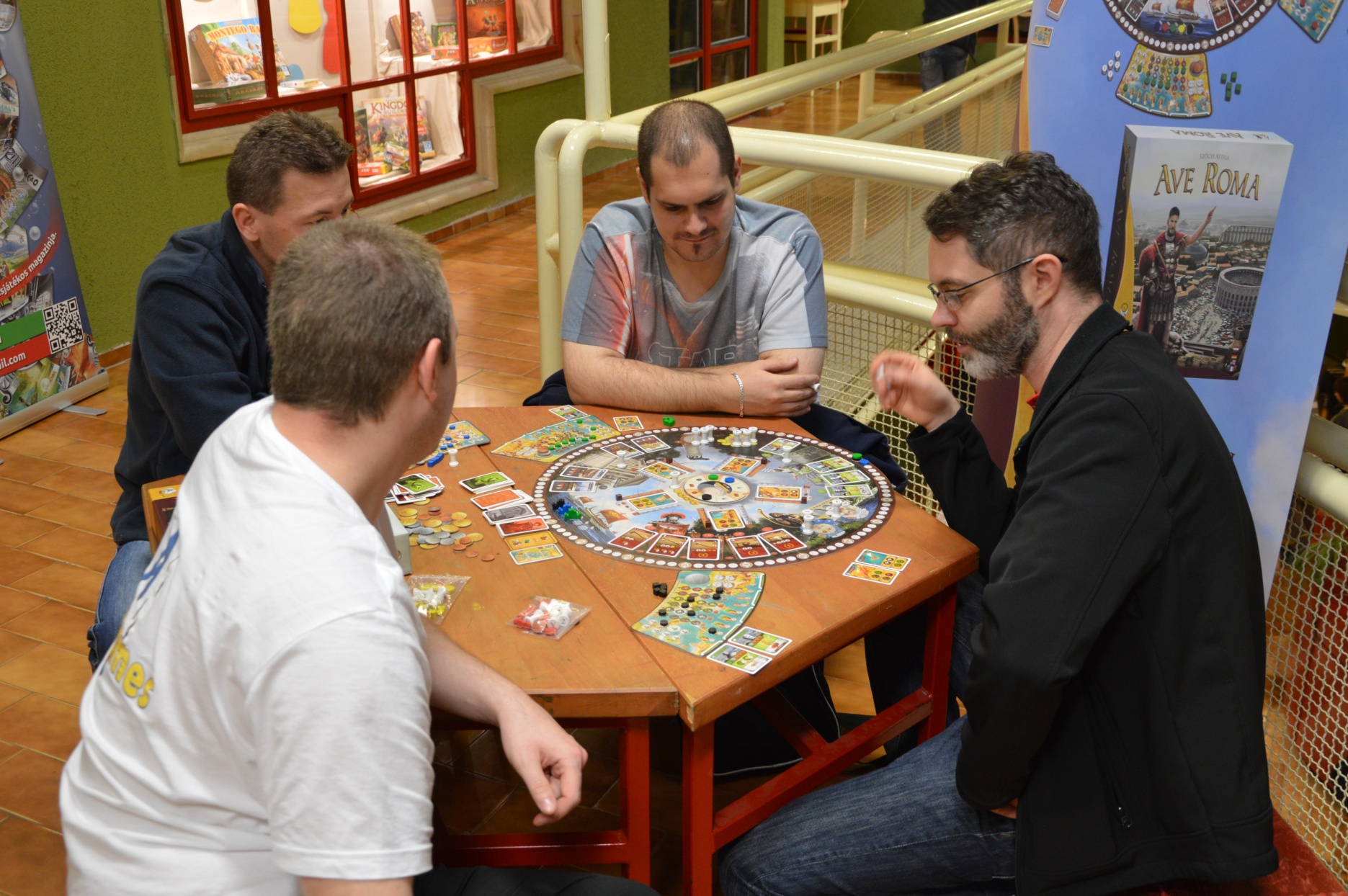 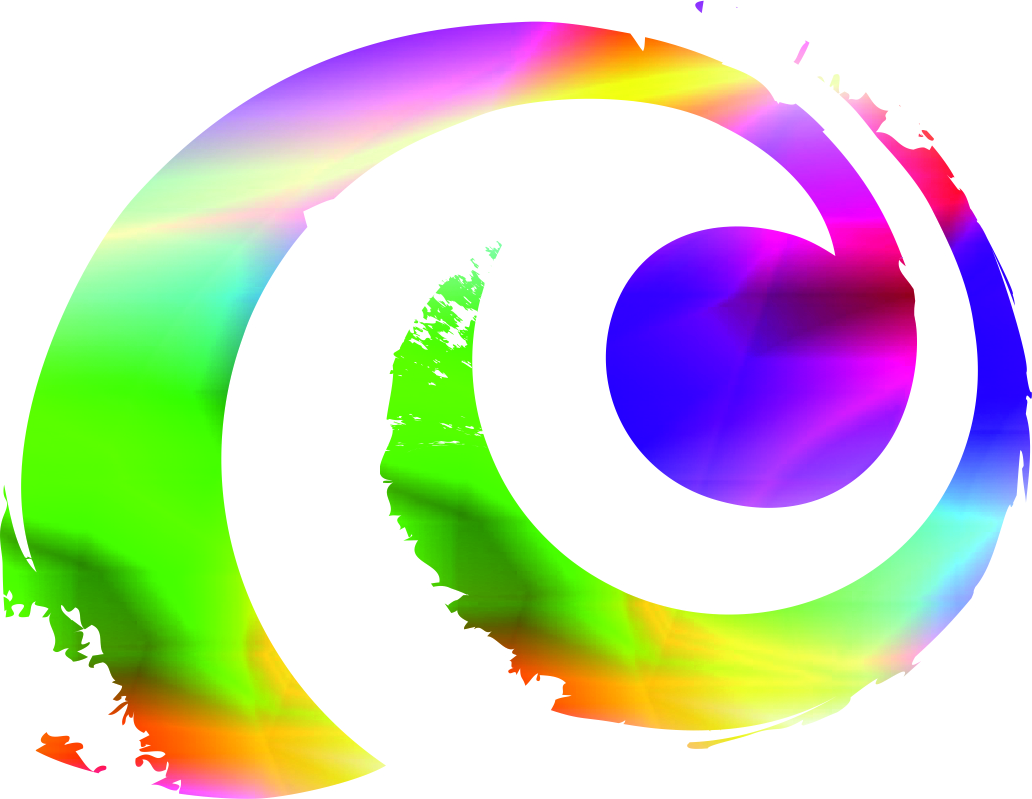 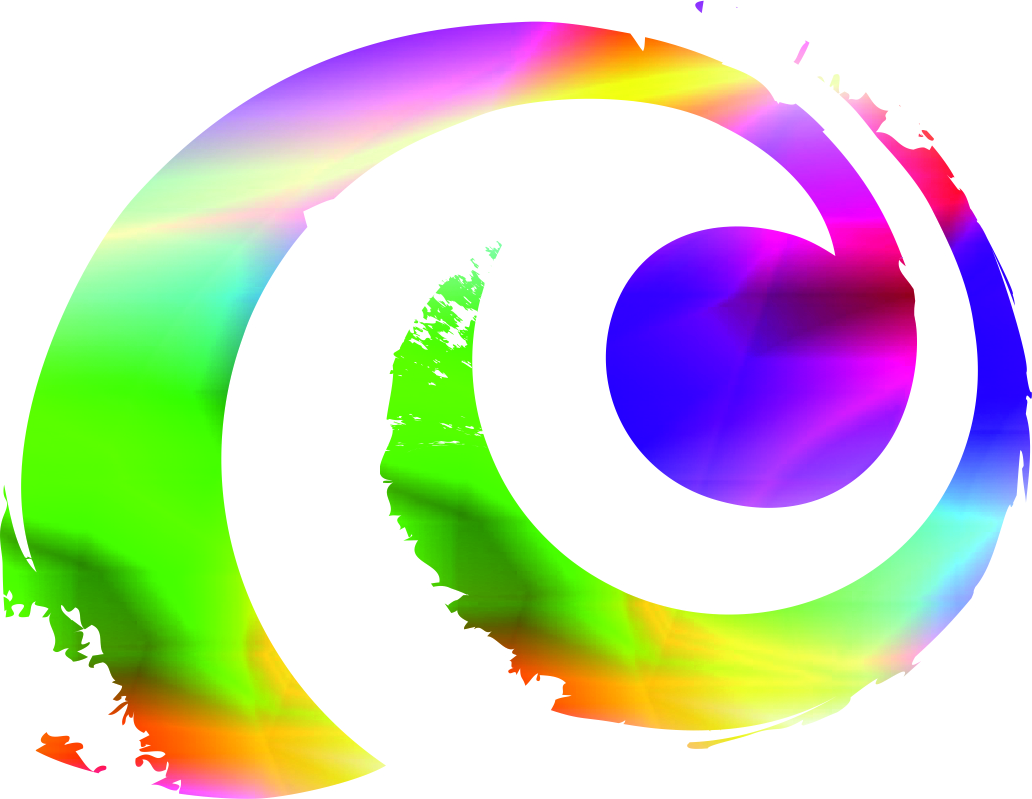 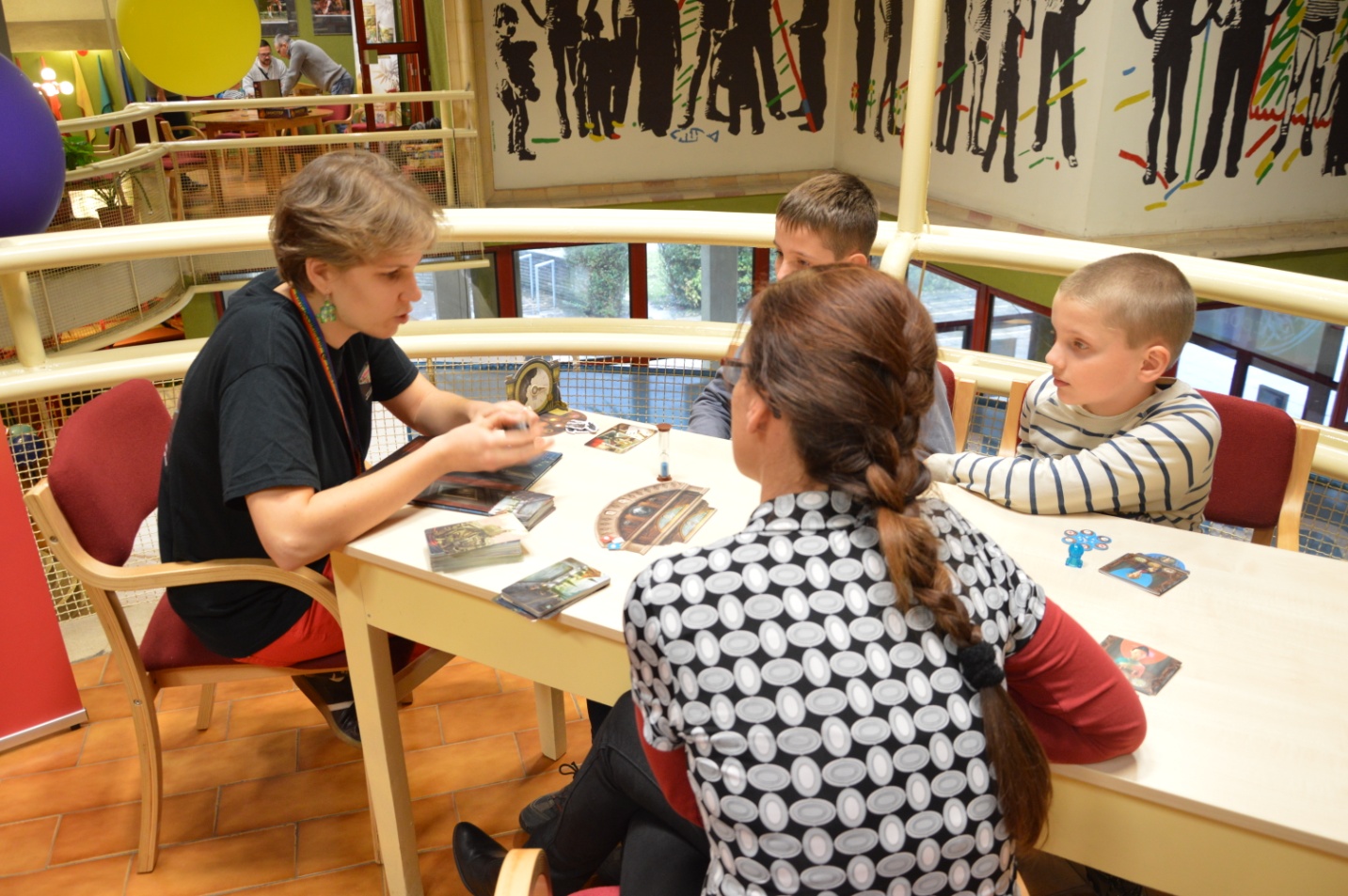 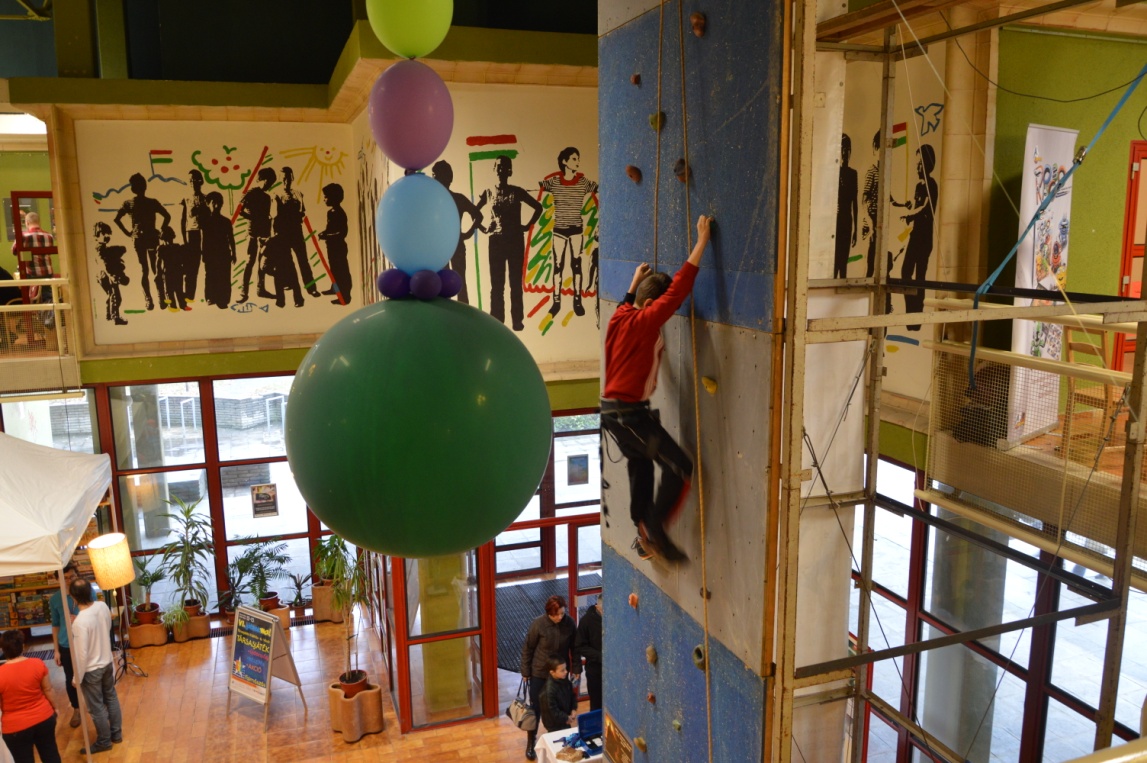 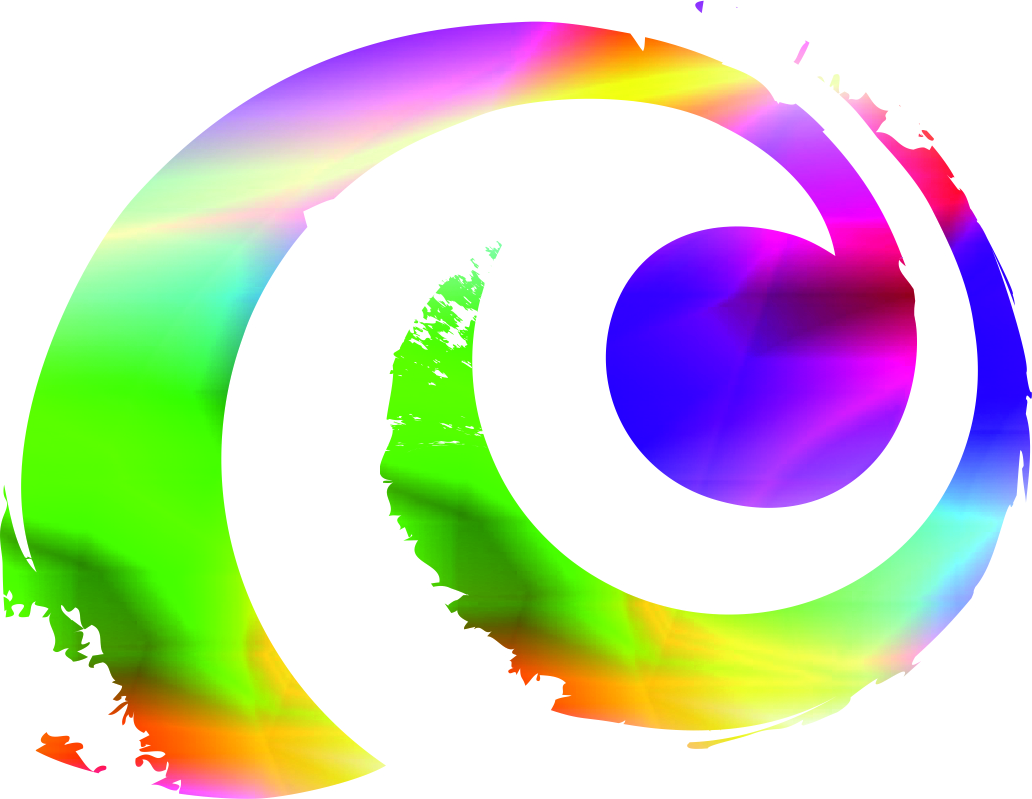 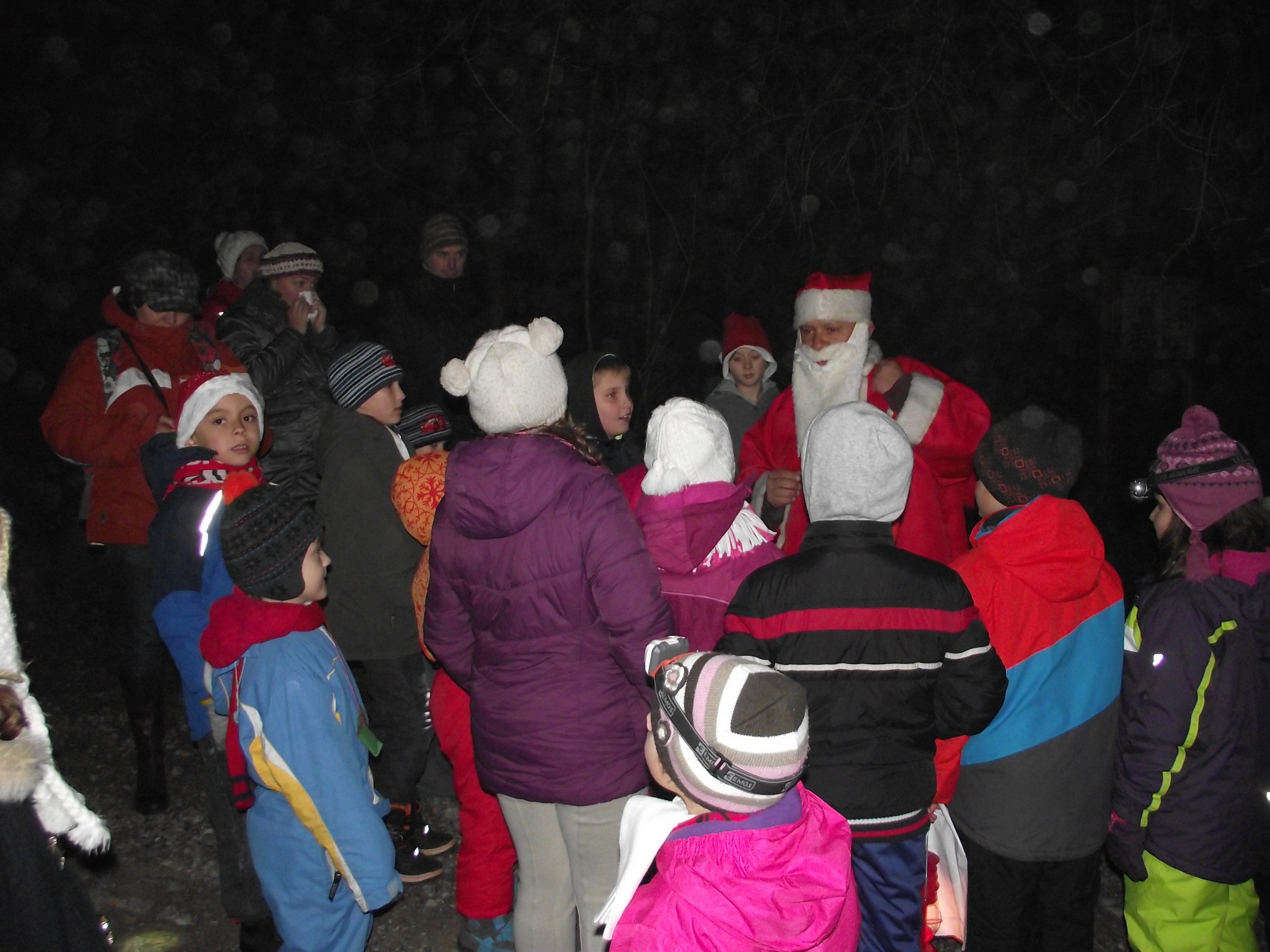 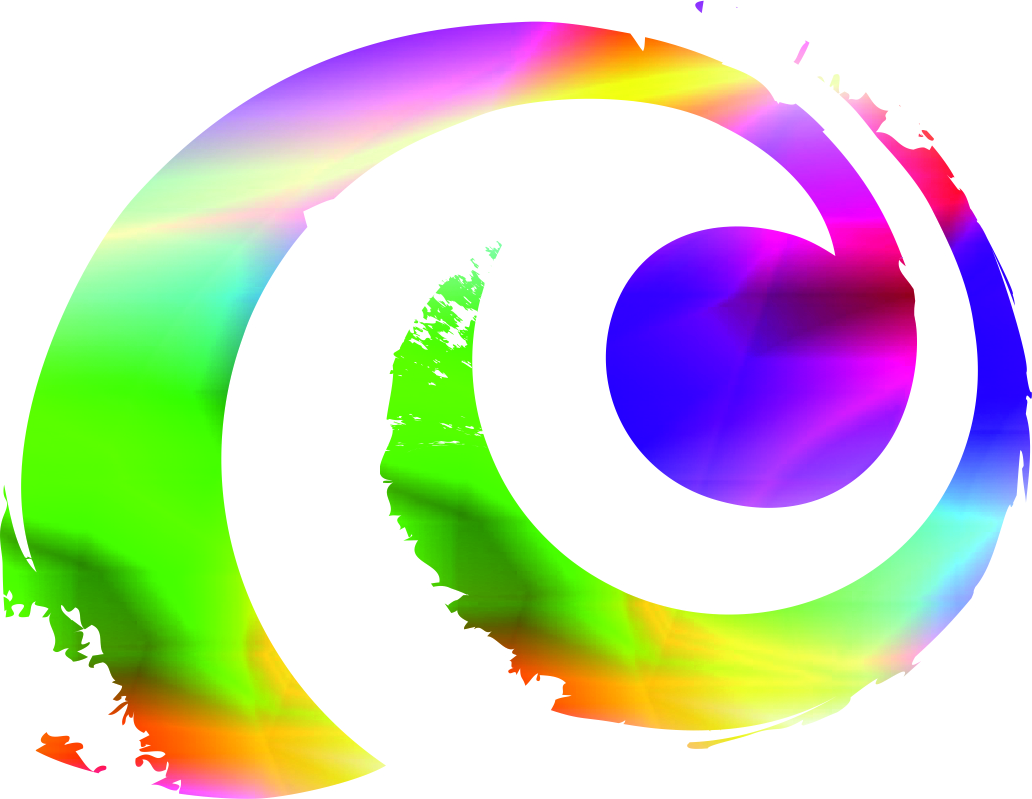 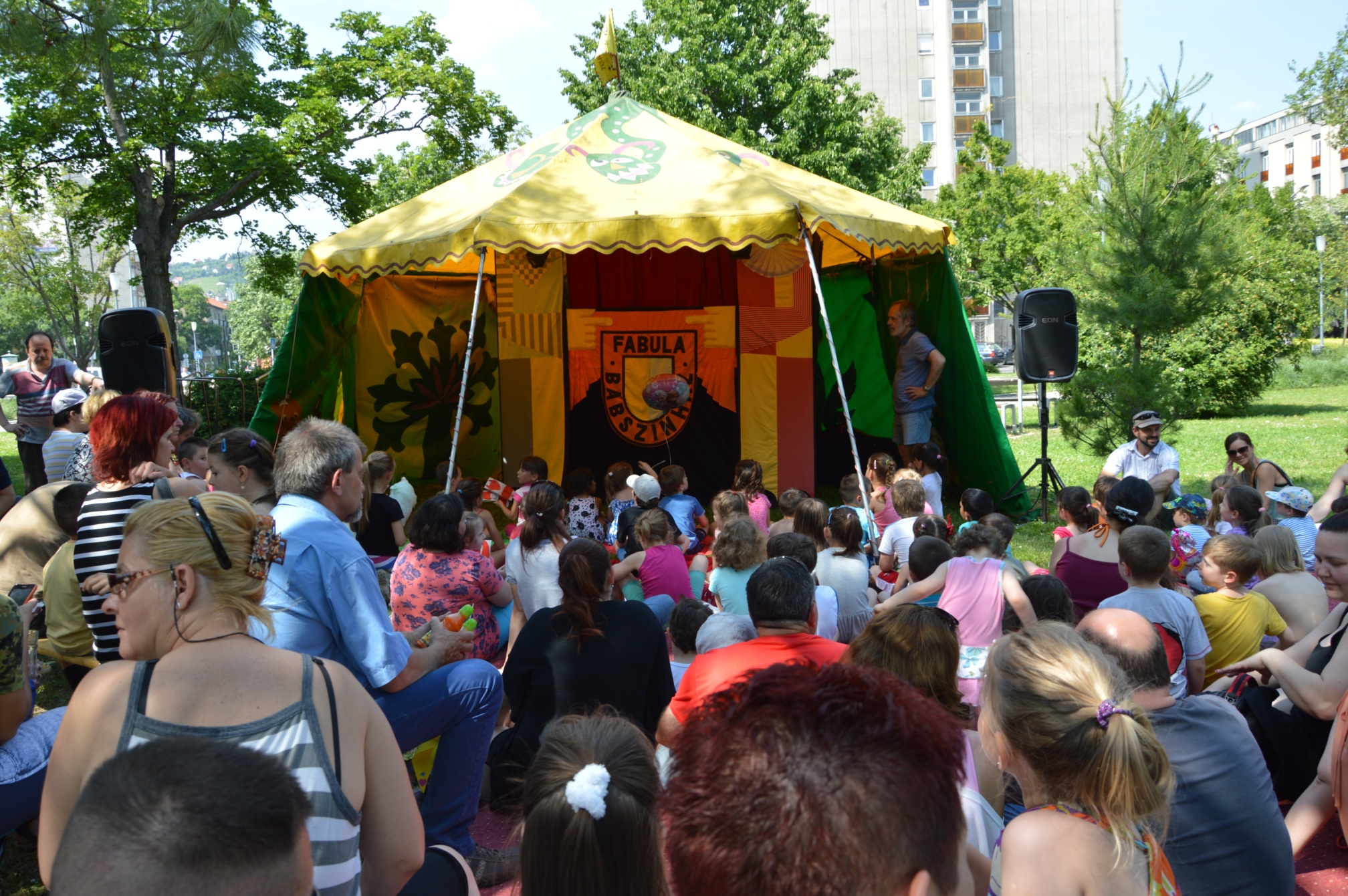 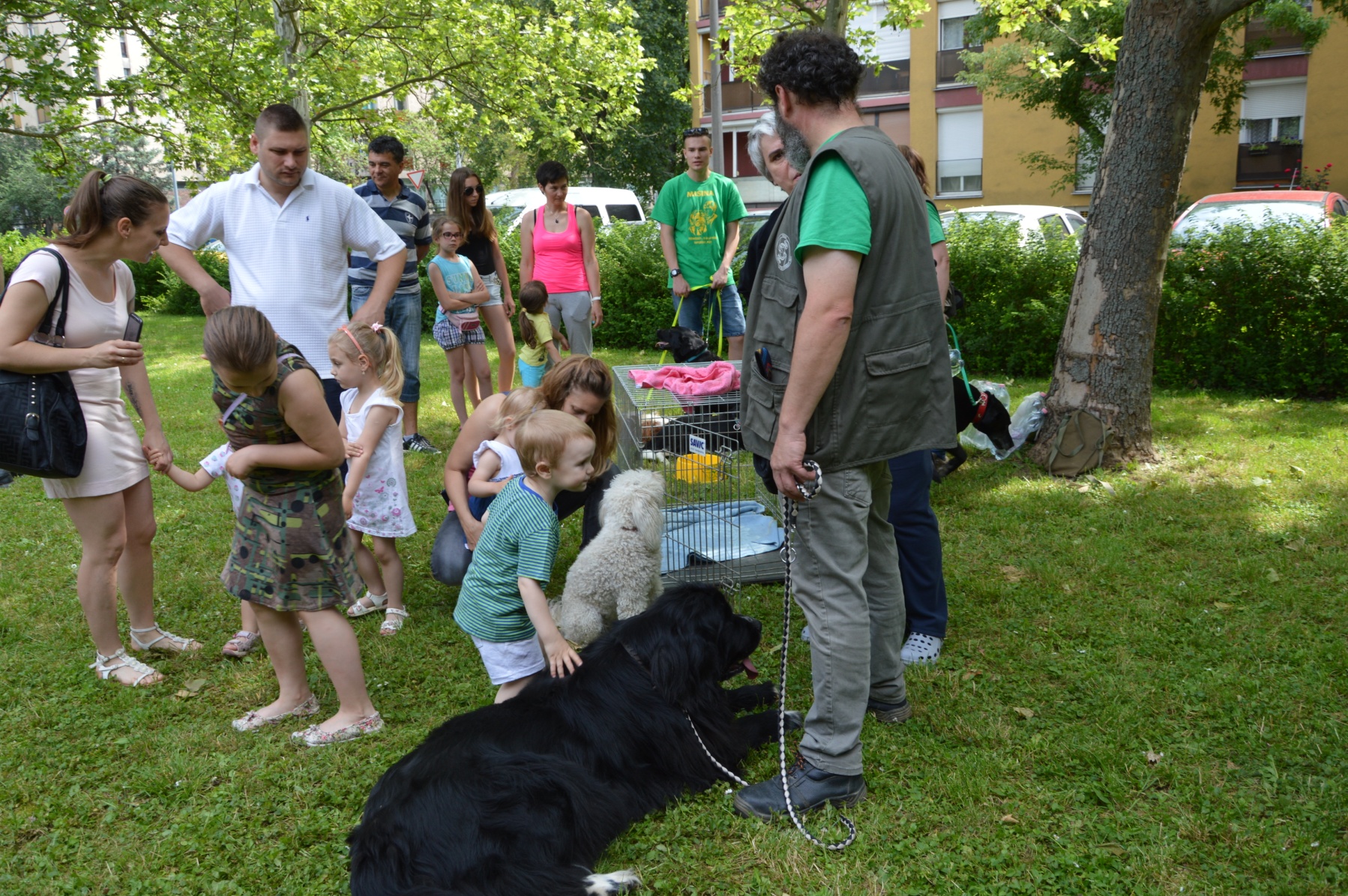 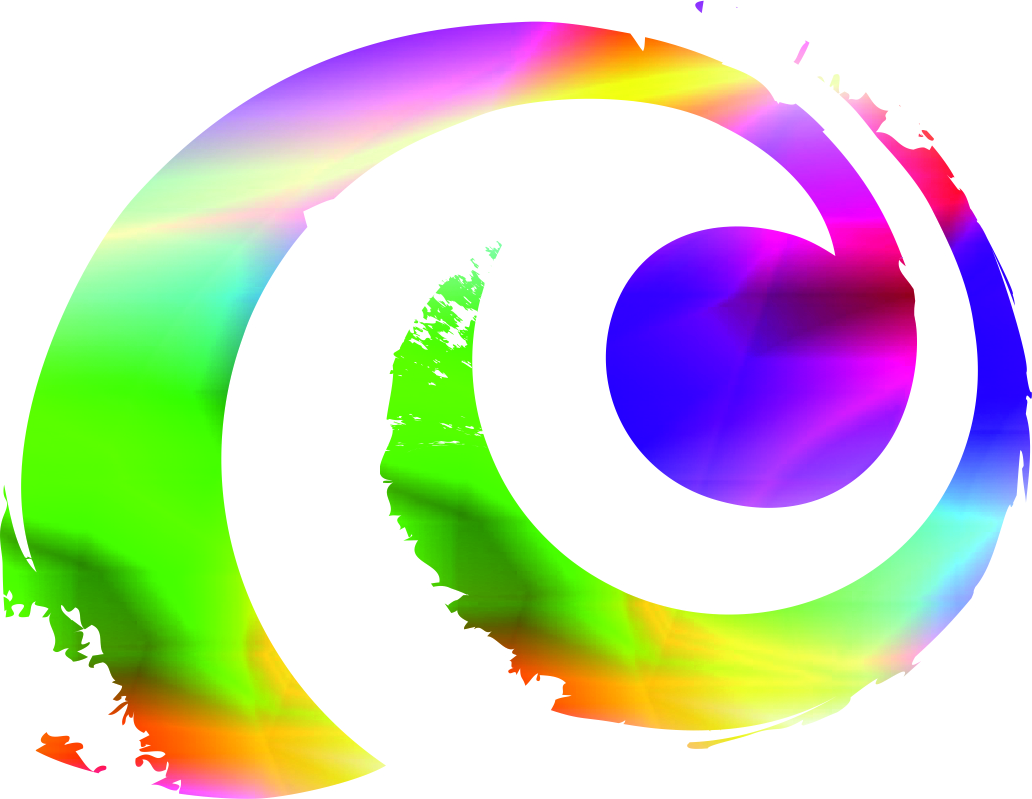 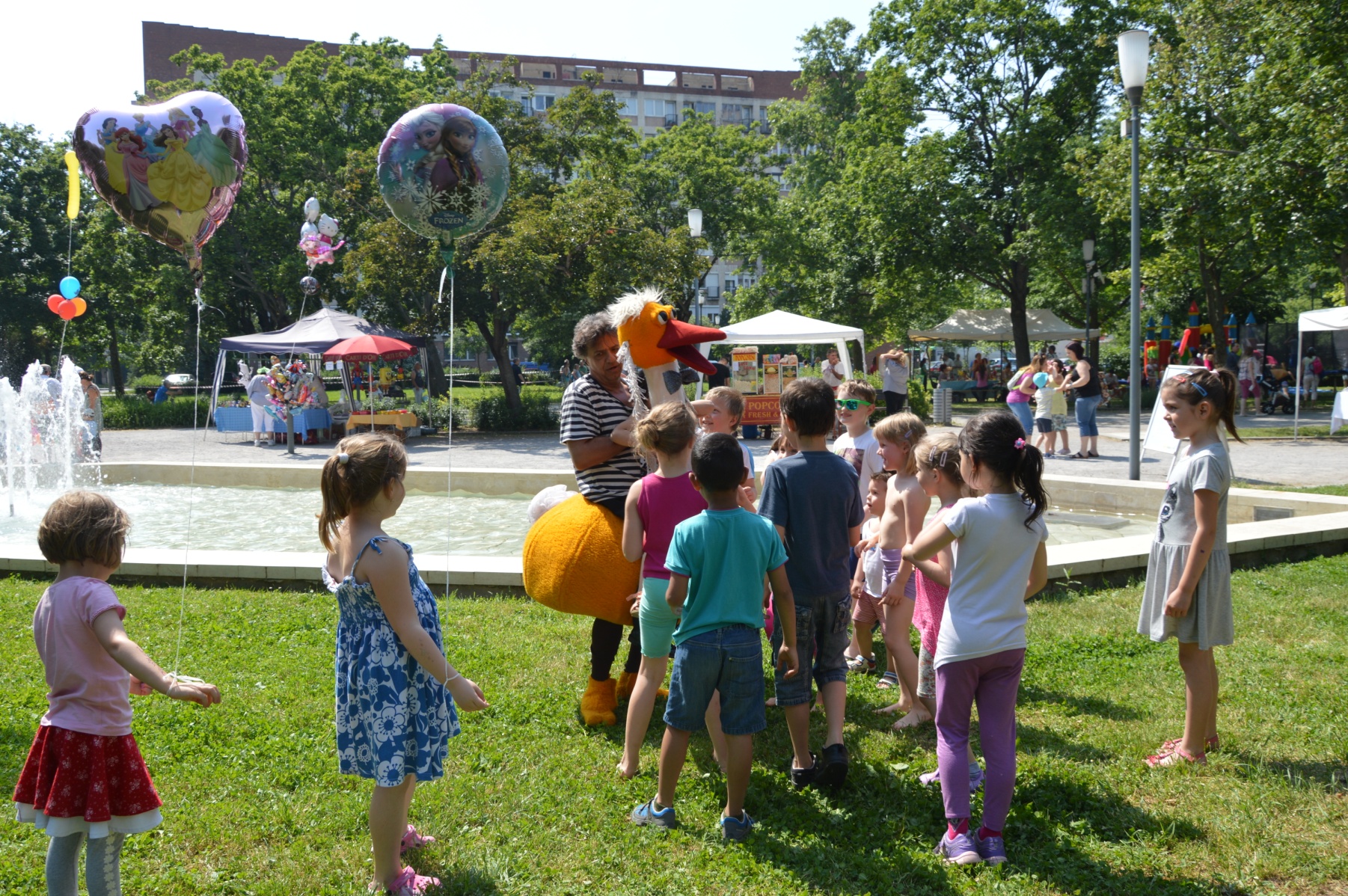 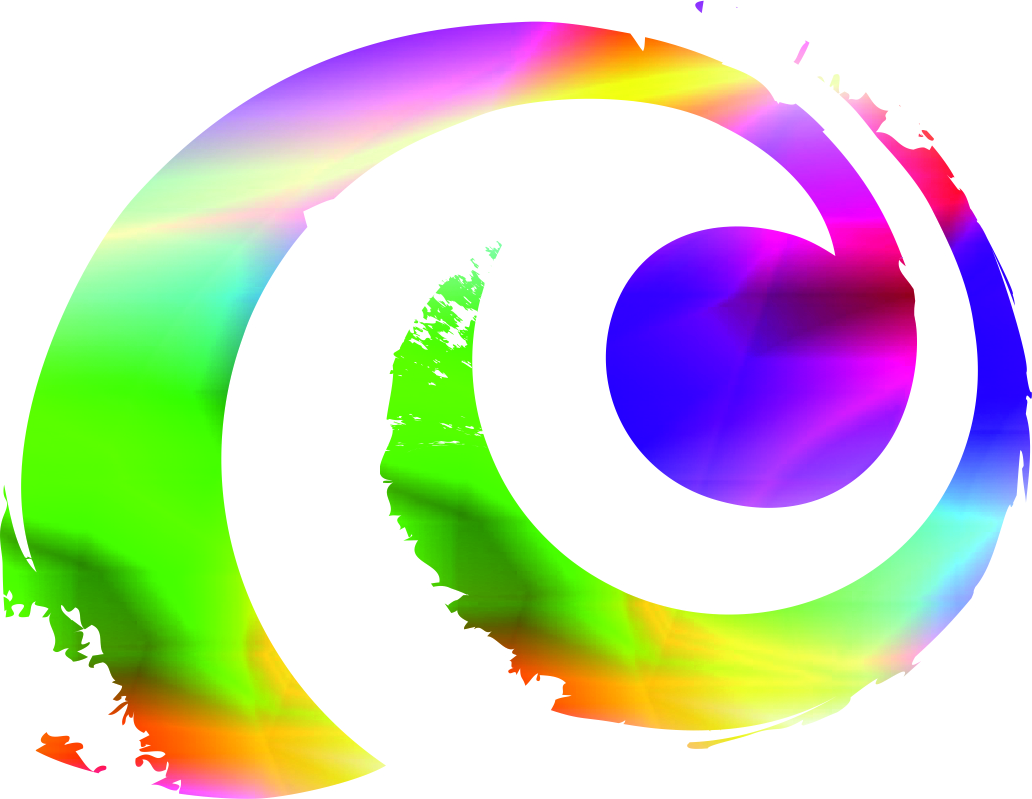 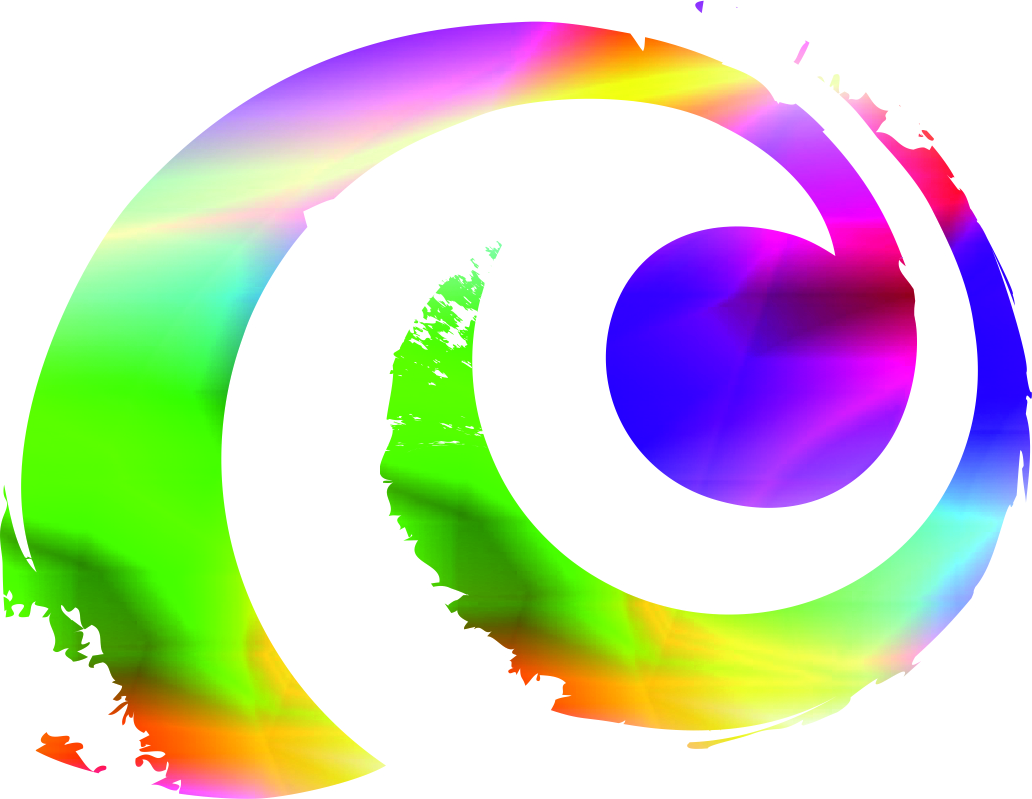 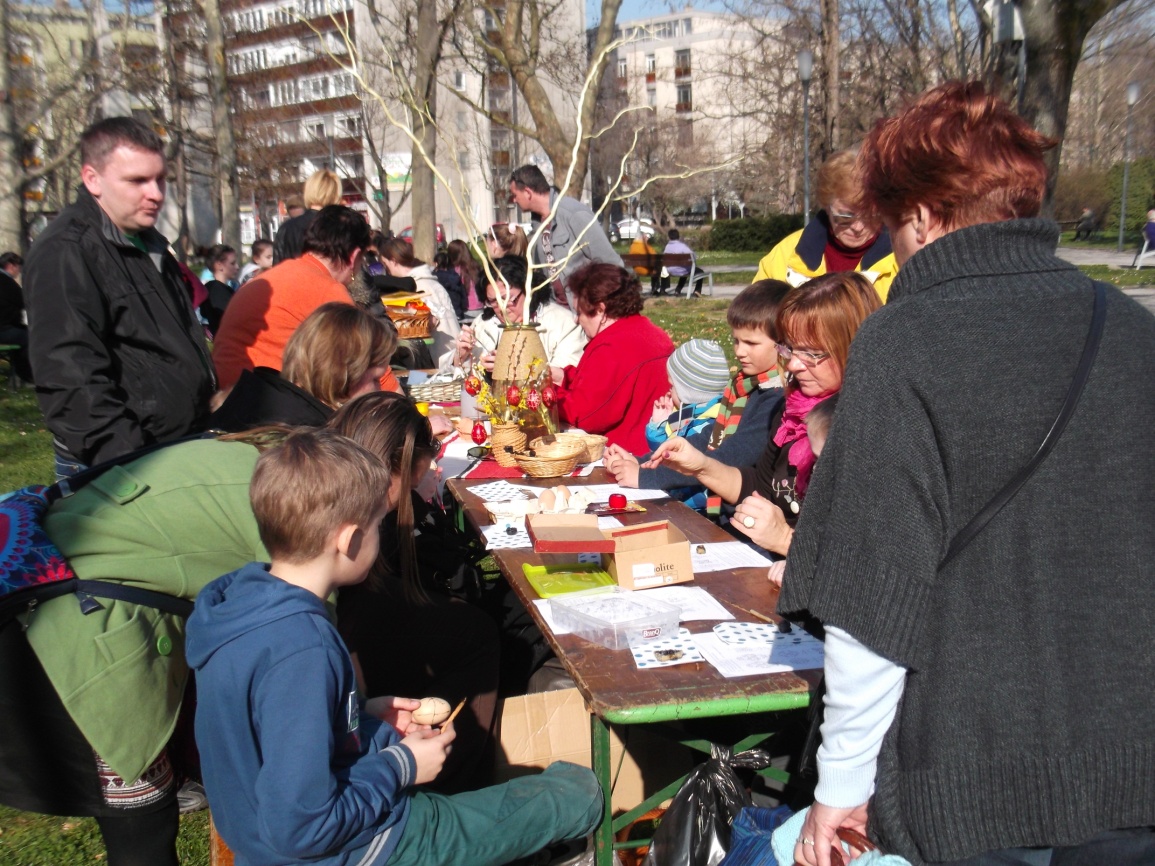 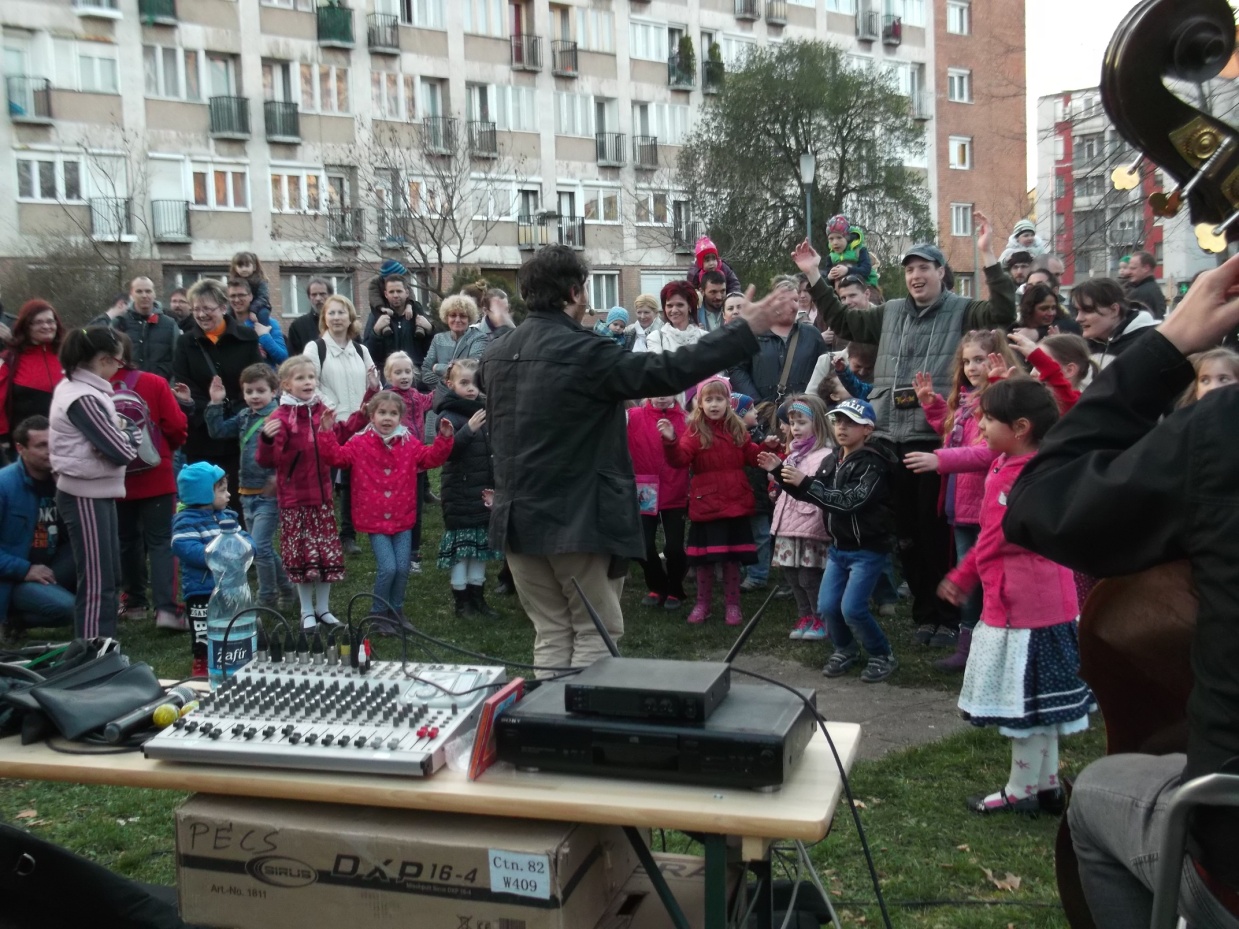